Scapy
Outline
What is Scapy?
Background - Layers In Computer Network
Hands on
Interface & Routing
Packet & PacketList
Send/Receive Packets
rdpcap() & wrpcap()
Common applications
Ping, Traceroute
Sniffing
DNS query
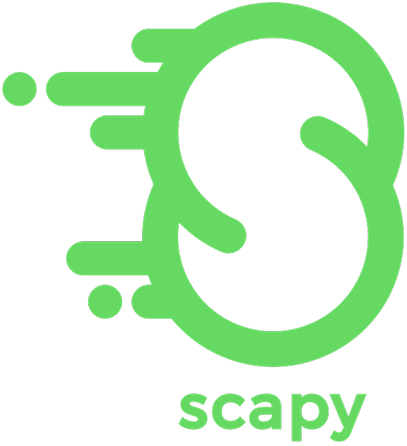 1
What is Scapy?
Interactive packet manipulation program.

Forge or decode packets of a wide number of protocols.

Without further ado, let's see Scapy in action!
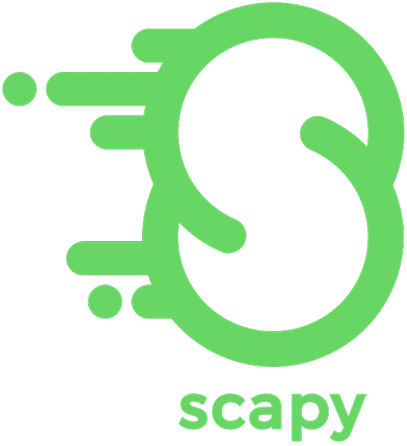 2
Hands on - Interface & Routing
In order to send packets through the network, Scapy should know the network configuration on your host machine.
To see the interfaces running on your host, type:
conf.ifaces

Scapy has its own routing table, so that you can have your packets routed differently than the system.
To see the routing table of Scapy, type:
		conf.route (for IPv4)
			or
		conf.route6 (for IPv6)
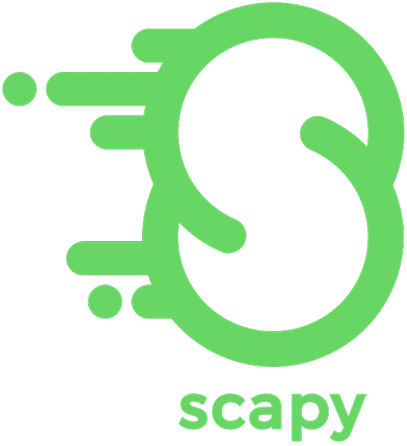 3
[Speaker Notes: >>> conf.route.route("8.8.8.8")
>>> conf.route.add(net="", gw="")
>>> conf.route.add(host="", gw="")
>>> conf.route.delt()
>>> conf.route.resync()]
Background - Layers In Computer Network
Computer networking is based on stacked protocol layers.
Transport Layer
Network Layer
Data Link Layer
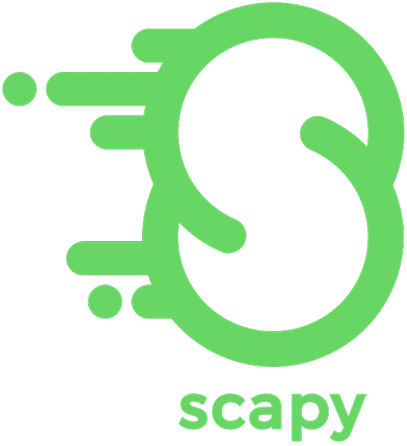 4
Hands on - Packet
All you have to do is to stack the layers(protocols) needed, and fill in the parameters you want in the packet fields.





Common classes of protocols in different layers:
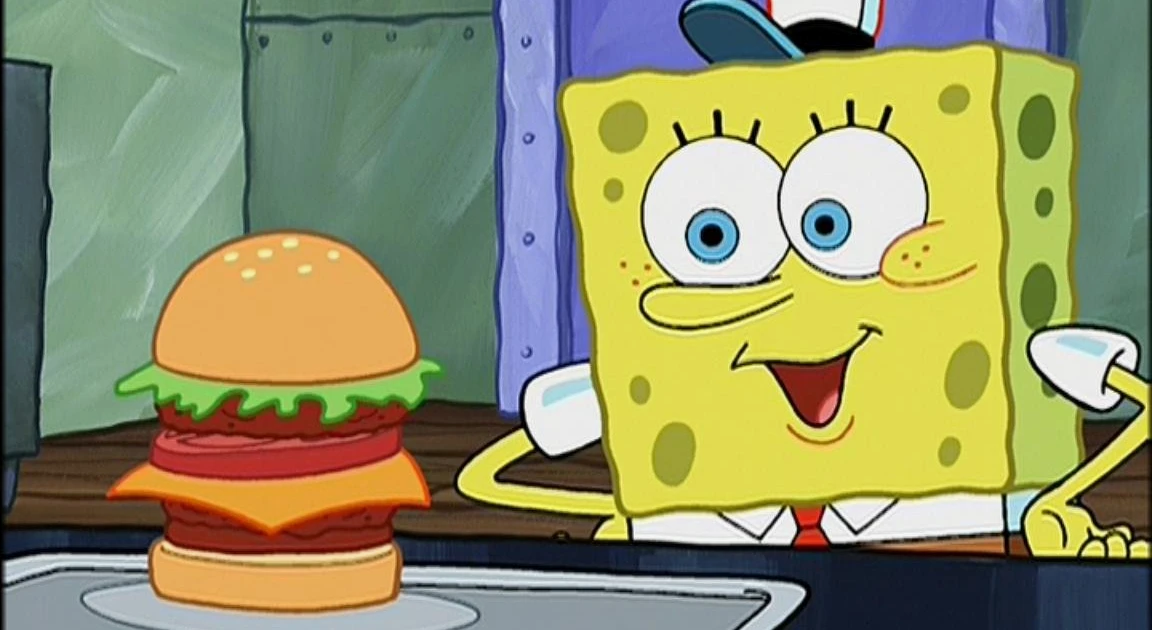 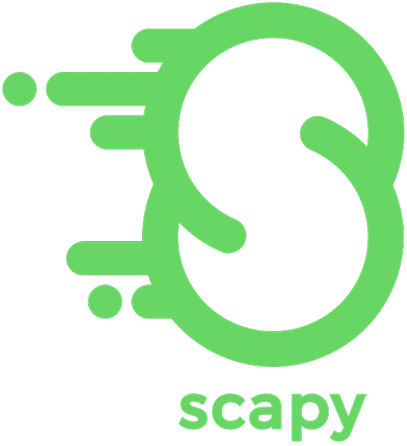 5
[Speaker Notes: Cisco NetFlow protocol: https://scapy.readthedocs.io/en/latest/api/scapy.layers.netflow.html#module-scapy.layers.netflow]
Hands on - Packet
Check the fields in protocols/packets.
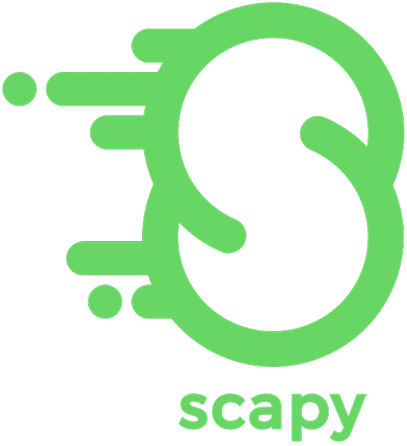 6
Hands on - Send/Receive Packets
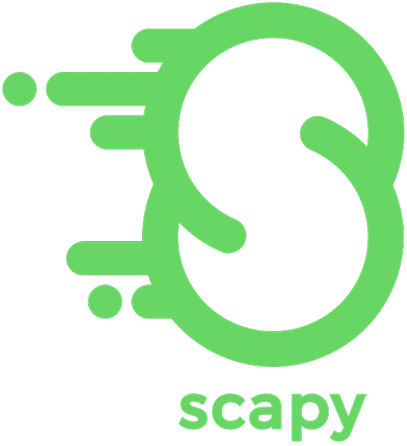 7
Hands on - SndRcvList & PacketList
sr() will return two kinds of list
SndRcvList: Stores the packets we sent and the corresponding responses.
PacketList: If there is any packet that doesn't get the response, it would be placed here.
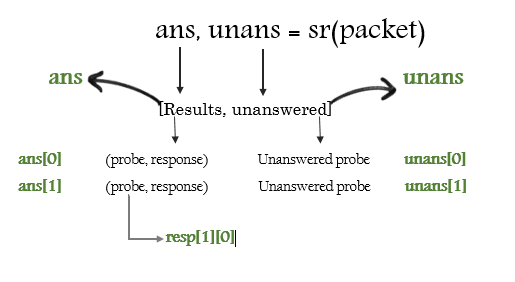 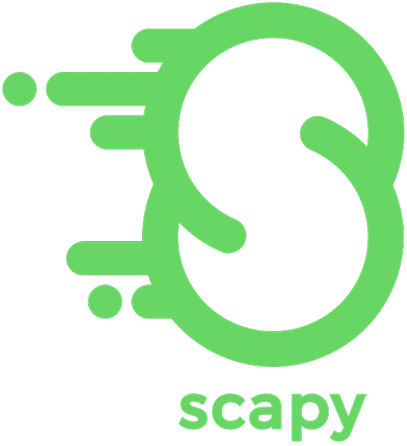 8
Figure from “The Art of Packet Crafting with Scapy: Sending & recieving packets”
Hands on - Answered & Unanswered Packets
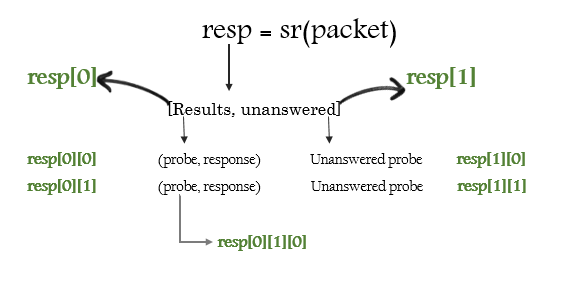 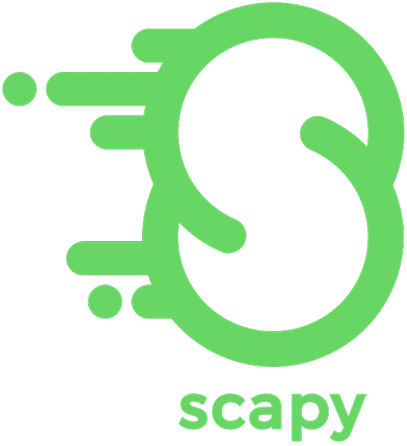 9
Hands on - rdpcap() & wrpcap()
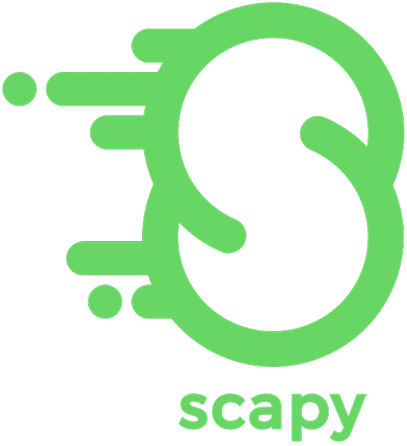 10
Hands on - Common applications
Ping
ICMP Echo Request
srloop(IP(dst="163.22.22.61")/ICMP(),count=4)



ARP Ping
srp(Ether(dst="ff:ff:ff:ff:ff:ff")/ARP(pdst="10.22.149.0/24"), timeout=2)

Scapy has built-in function for ARP Ping.
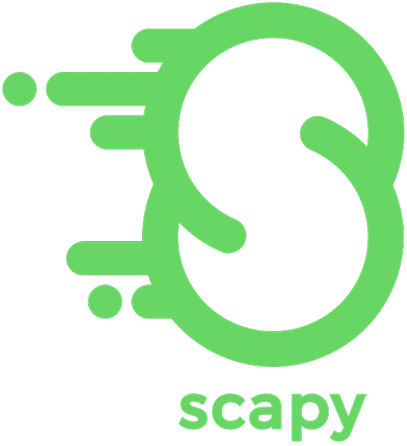 11
[Speaker Notes: srloop(): Send a packet at layer 3 in loop and print the answer each time.
>>> srloop(IP(dst="163.22.22.61")/ICMP(),count=4)

>>> ans, unans = srp(Ether(dst="ff:ff:ff:ff:ff:ff")/ARP(pdst="10.22.149.0/24"), timeout=2)
arping()
>>> arping("10.22.149.0/24")

TCP Ping
>>> ans, unans = sr( IP(dst="10.22.149.0/24")/TCP(dport=80,flags="S") )]
Hands on - Common applications
Traceroute
ICMP
ans, unans = sr(IP(dst="8.8.8.8", ttl=(1,10))/ICMP())
for snd,rcv in ans:
    print snd.ttl, rcv.src
These tools use different protocols to traceroute:







Scapy has built-in function for TCP traceroute.
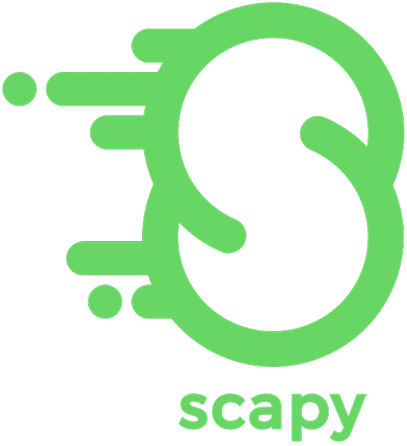 12
[Speaker Notes: >>> ans, unans = sr(IP(dst="8.8.8.8", ttl=(1,10))/ICMP())
>>> for snd,rcv in ans:
. . . :     print snd.ttl, rcv.src

traceroute():
>>> traceroute("8.8.8.8",maxttl=20)


The Art of Packet Crafting with Scapy - Traceroute: https://0xbharath.github.io/art-of-packet-crafting-with-scapy/network_recon/traceroute/index.html]
Hands on - Common applications
Sniff
Scapy has built-in function for capturing traffic.
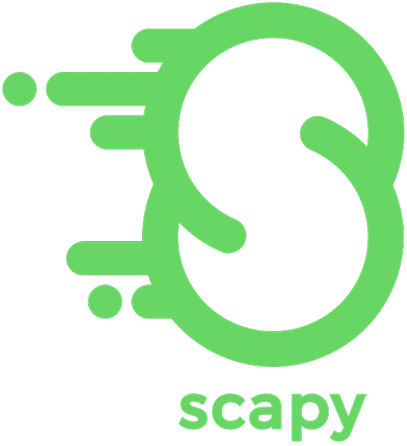 13
[Speaker Notes: Filter for ICMP traffic to/from 10.99.1.32
>>> pktl = sniff(filter="icmp and host 10.99.1.32", count=10)
>>> pktl.nsummary()

Gives real time output like tcpdump.
>>> sniff(iface='ens160', prn=lambda x: x.summary(), count=1000)
prn allows you to pass a function that executes with each packet sniffed.

Filter for TCP port 80 traffic to/from 10.22.149.10
>>> sniff(filter="tcp and host 10.22.149.10 and port 80", count=1)
>>> send(IP(dst='10.22.149.10')/TCP()/"GET / HTTP/1.0\r\n\r\n")

Sniffs packets offline from pcap file.
>>> pkts = sniff(offline='Scapy/pcap/dnsq_client.pcap', filter="udp")
>>> wrpcap("Scapy/pcap/dnsq_udp.pcap",pkts)]
Hands on - Common applications
DNS query
What we need?
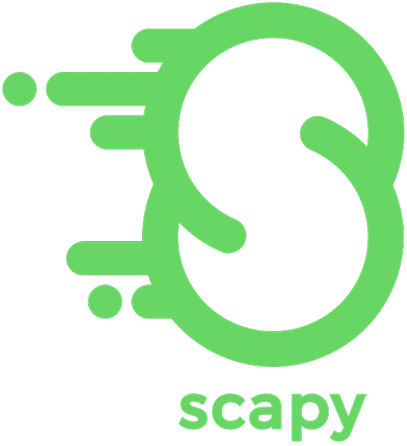 14
[Speaker Notes: Send A record request via IPv4 packet
>>> dns = '163.22.22.65'
>>> dnsq = IP(dst=dns)/UDP(dport=53)/DNS(qd=DNSQR(qname="iperf.pearl.ncnu.org", qtype="A"))
>>> sr1(dnsq)

Send AAAA record request via IPv6 packet
>>> dns6 = '2001:4860:4860::8888'
>>> dnsq6 = IPv6(dst=dns6)/UDP(dport=53)/DNS(qd=DNSQR(qname="www.google.com", qtype="AAAA"))
>>> sr1(dnsq6)

DNS traceroute
>>> ans, unans = traceroute("8.8.8.8",l4=UDP(sport=RandShort())/DNS(qd=DNSQR(qname="www.google.com")))]
References
Scapy’s official website: https://scapy.net/
Scapy’s GitHub: https://github.com/secdev/scapy
Scapy’s Documentation: https://scapy.readthedocs.io/en/latest/index.html
Other learning materials I think are helpful:
“GeeksforGeeks”
Most of you must know this website. :)
https://www.geeksforgeeks.org/scapy-packet-manipulation-in-kali-linux/?ref=gcse
“The Art of Packet Crafting with Scapy”
A note written by a workshop.
https://0xbharath.github.io/art-of-packet-crafting-with-scapy/index.html
“thePacketGeek”
The author's name is Mat Wood. He also wrote a note for PyShark.
https://thepacketgeek.com/scapy/
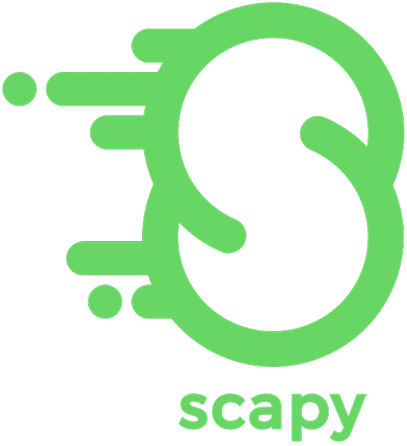 15